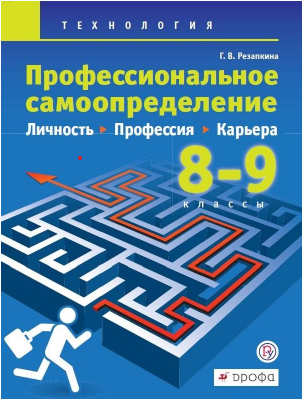 ЛИЧНОСТЬ И ПРОФЕССИЯ
ТЕМА 3
ПРОФЕССИОНАЛЬНЫЕ ИНТЕРЕСЫ И СКЛОННОСТИ
МБОУ «Ашапская СОШ»    Учитель технологии   Степанова Елена Владимировна    2021г.
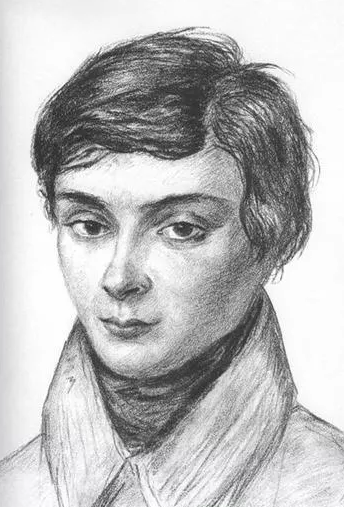 Интерес есть начало всех наших мыслей 
и всех наших поступков.
				К. Гельвеций
Эварист  Галуа  (1811-1832) французский математик, основатель современной высшей алгебры.
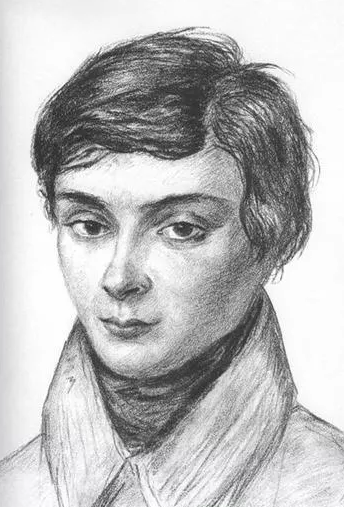 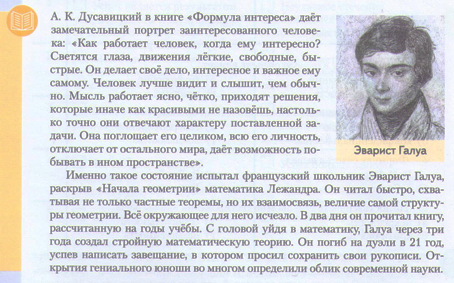 Интересы различаются:
По содержанию (литература, музыка, техника, спорт и т.п.)
По широте (разносторонние или узкие, направленные на один предмет)
По глубине (глубокие или поверхностные)
По длительности ( устойчивые и неустойчивые)

Устойчивость и широта интересов связаны с особенностями темперамента у человека: 
у меланхоликов интересы более устойчивые и глубокие. 
Зато у  холериков и сангвиников интересы шире.
Пример глубокого и устойчивого интереса – история Генриха Шлимана, открывшего легендарную Трою.
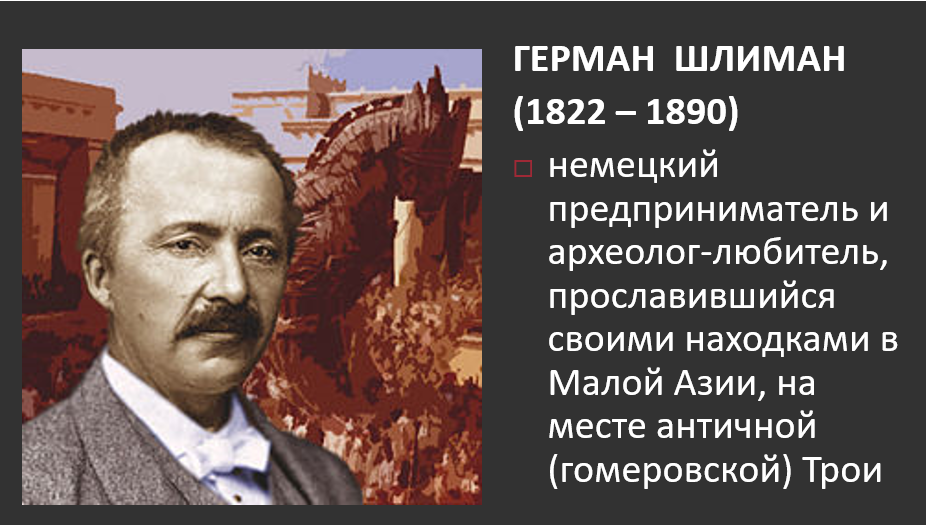 герман шлиман
(1822-1890)
Немецкий предприниматель и археолог-любитель, прославившийся своими находками в Малой Азии, на месте античной (Гомеровской) Трои.
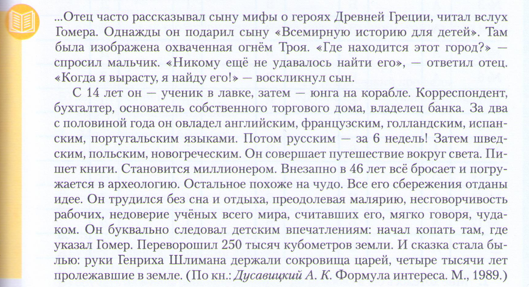 Интересы  выражаются формулой «хочу знать»,	

		А склонности – формулой «хочу делать»
Склонность  – это предрасположенность	 к определенным видам деятельности.Но мы никогда не узнаем про эту предрасположенность , если не проявим интереса.
«Мои профессиональные склонности»
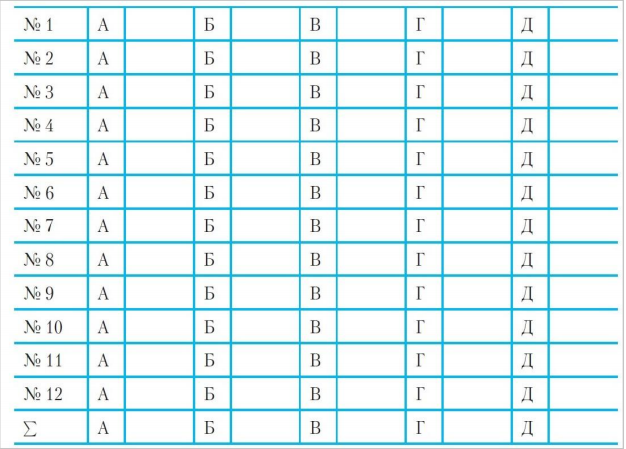 Оцените в баллах пять утверждений в каждой строке таблицы  по степени привлекательности 
(от 1 за самый непривлекательный вариант до 5 за самый привлекательный)
цифры в одной строке не должны повторятся
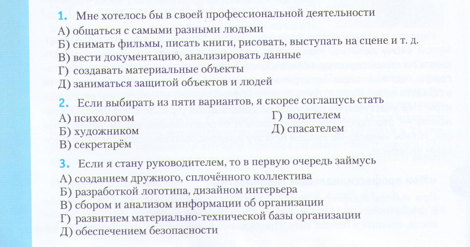 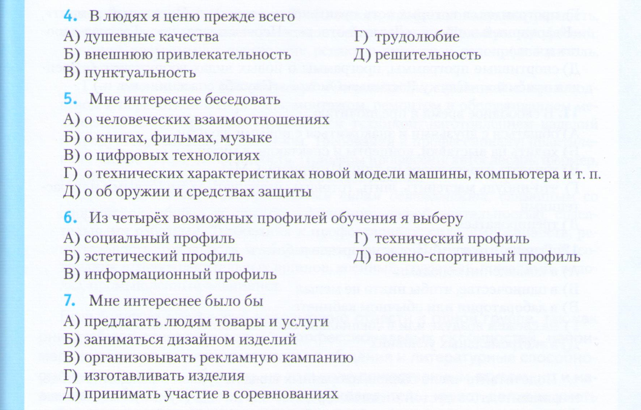 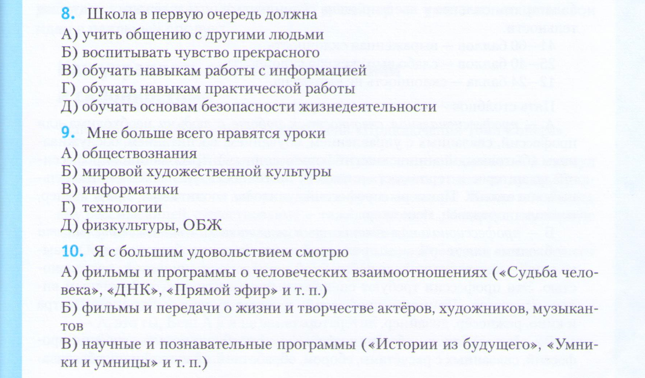 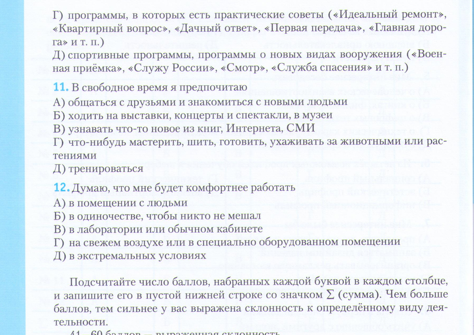 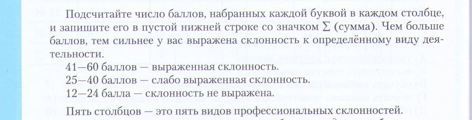 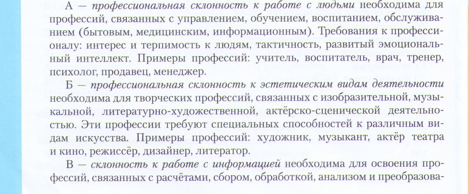 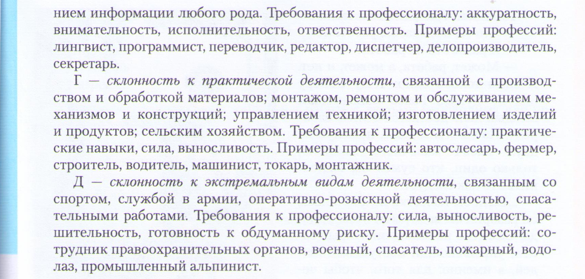 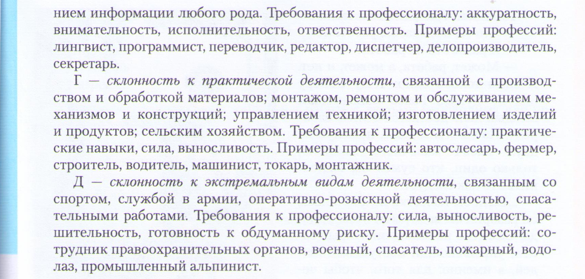 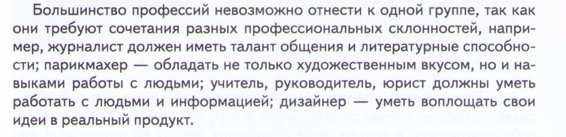 КАК УПРАВЛЯТЬ СВОИМИ ИНТЕРЕСАМИ И СКЛОННОСТЯМИ
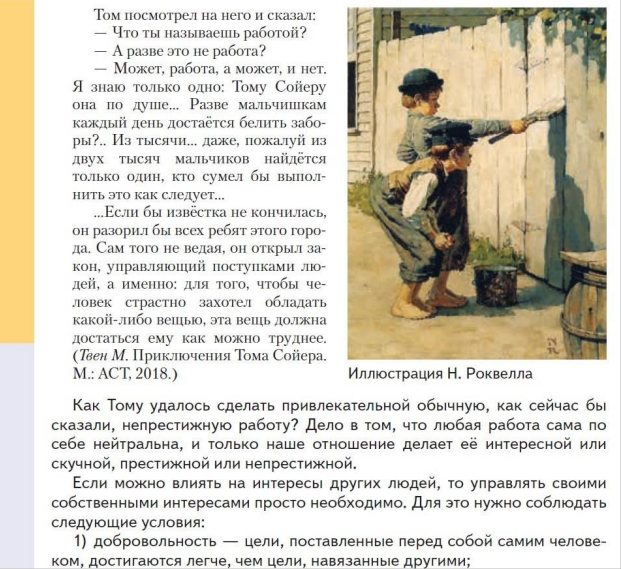 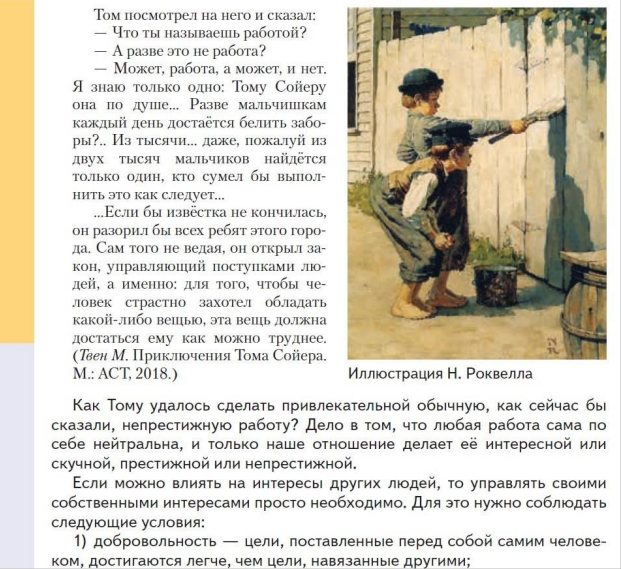 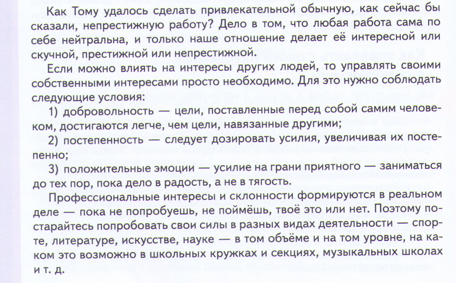 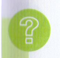 Проверь себя
1.  К экстремальным  видам деятельности относится профессия 
 	а) бухгалтер
	б) пожарный
	в) учитель
	г) агроном
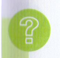 2. Профессиональная склонность к работе с людьми необходима для профессий, связанных
	а) с обслуживанием
	б) с управлением техникой
	в) с сельским хозяйством
	г) с обработкой информации
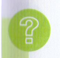 3. Для развития профессиональных интересов требуется
	а) постепенность
	б) свободное время 
	в) сила воли
	г) терпение
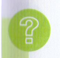 4. К эстетическим видам деятельности относится профессия
	а) кинолог
	б) дизайнер
	в) психолог
	г) инженер
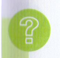 5. Устойчивость и широта интересов зависят
	а) от интеллекта
	б) от темперамента
	в) от характера
	г) от возраста
Б
А
Г
Б
Б
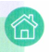 Домашнее задание
Запишите в карту самодиагностики результаты работы с опросником «Мои профессиональные склонности»